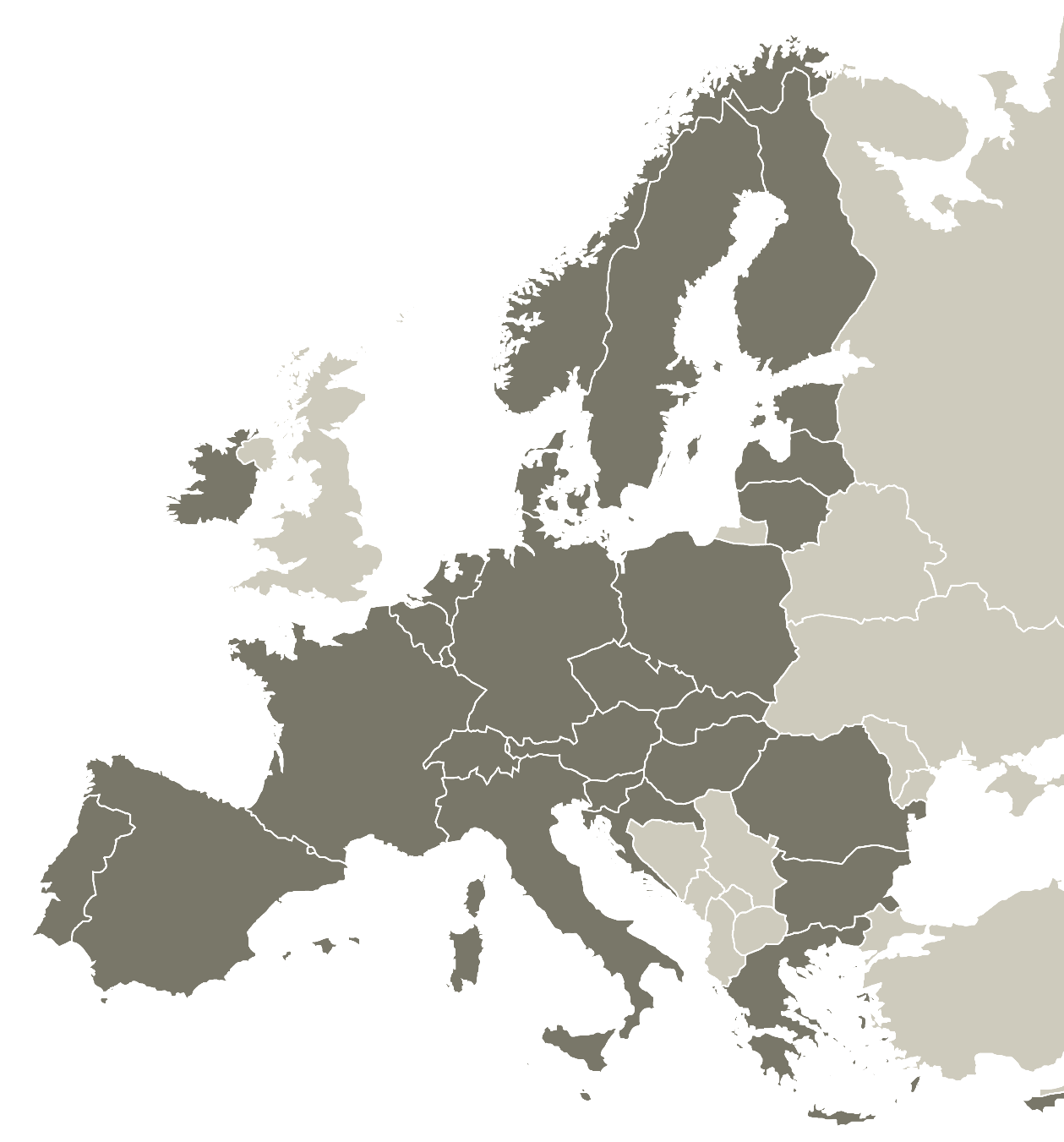 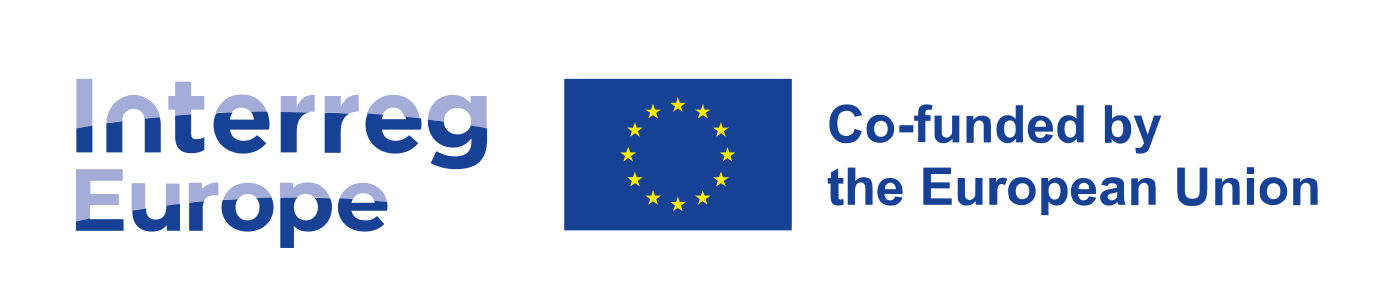 Program 
INTERREG EUROPE
Pavel Lukeš
Ministerstvo pro místní rozvoj
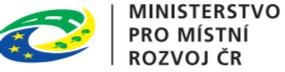 24. února2023
Finanční seminář
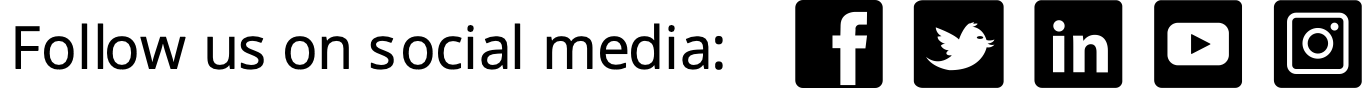 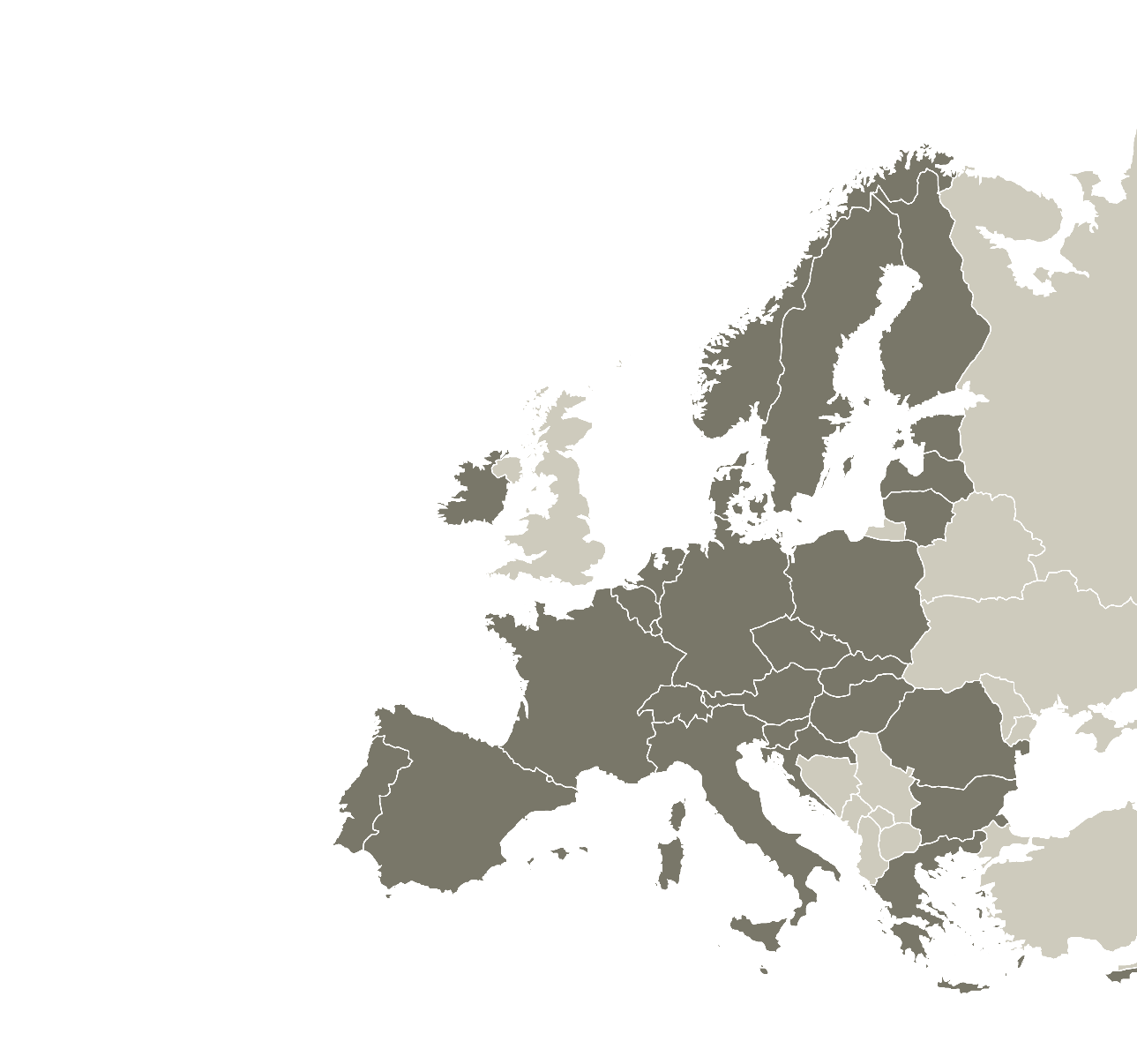 Sdílení řešení pro lepší politiku regionální rozvoje
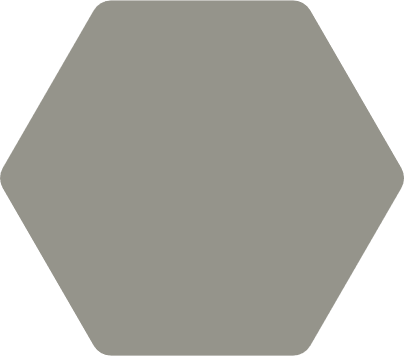 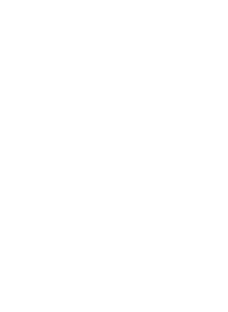 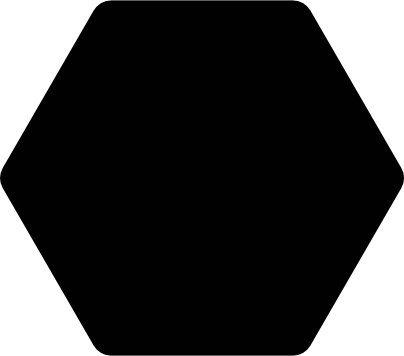 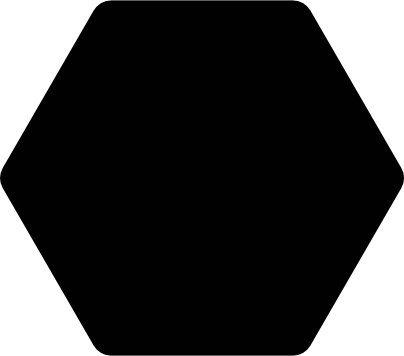 29
6
334m
Států
Rozpočet programu
379 m €
Tematických oblastí
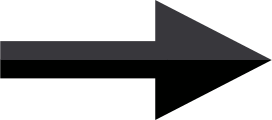 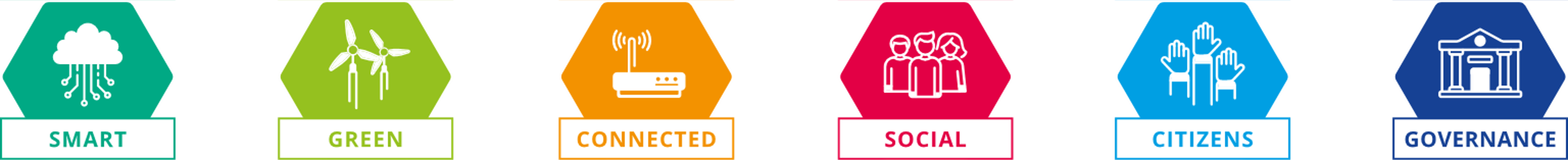 Sdílení řešení pro lepší politiku regionální rozvoje
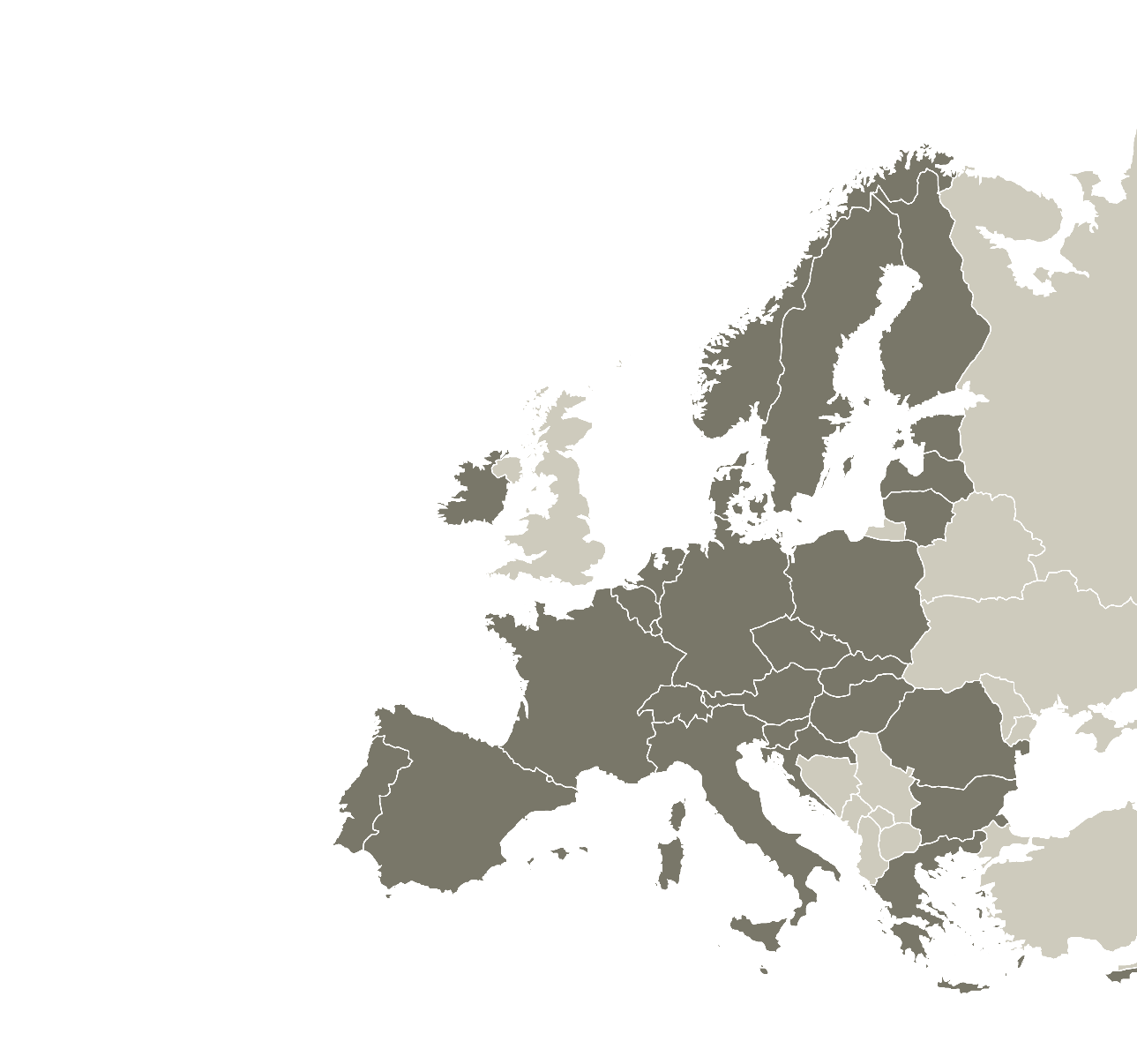 Řídící orgán = poskytovatel dotace

Region Hauts-de-France (Lille)

Jazykem programu = angličtina
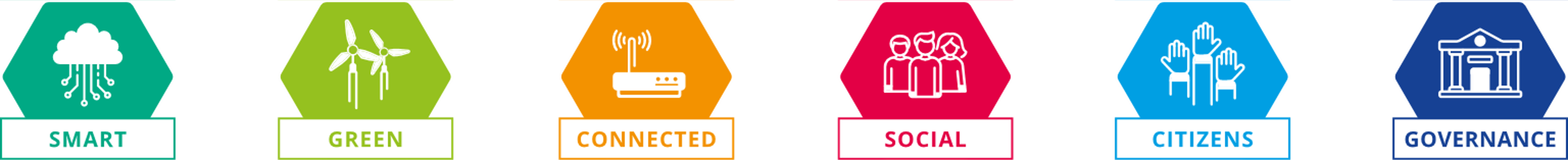 Princip koncentrace (80%)
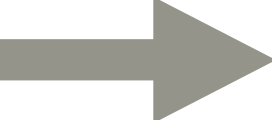 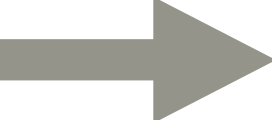 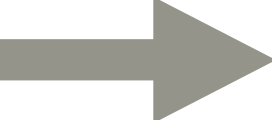 Dva typy opatření
Projekty
Partneři z různých států spolupracují na řešení společných výzev/problémů regionální politiky prostřednictvím výměny zkušeností, dobrých praxí, řešení a případně testováním inovativních řešení a jejich integraci do jednotlivých politik regionálního rozvoje/politického nástroje

Policy Learning Platform / Platforma
Umožnit širšímu spektru organizací získat inspiraci a zkušenosti z projektů realizovaných programem. Přispět k posilování kapacit, znalostí a vzájemnému učení na celoevropské úrovni
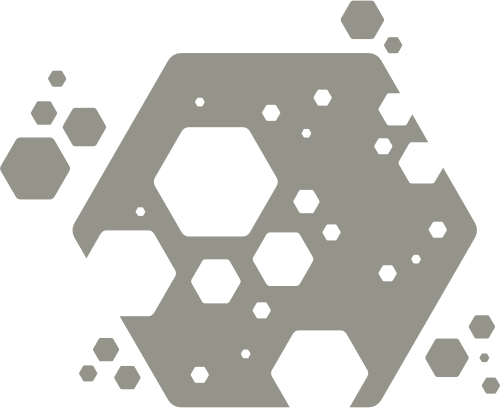 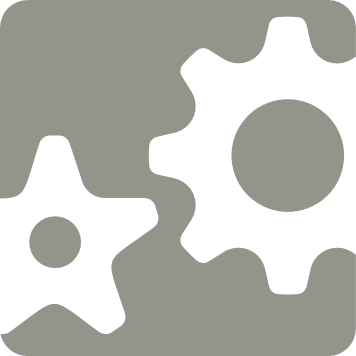 výzva 						5.4. - 31.5. 2022
Předloženo
Způsobilé
Doporučeno ke schválení
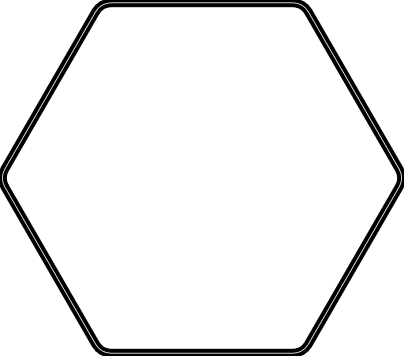 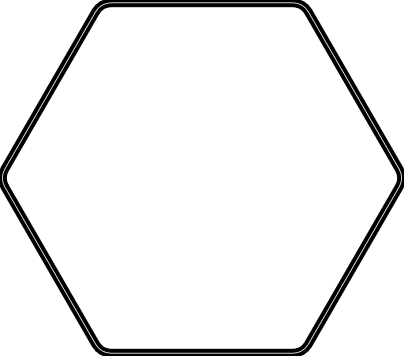 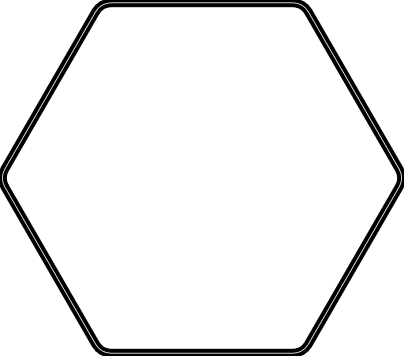 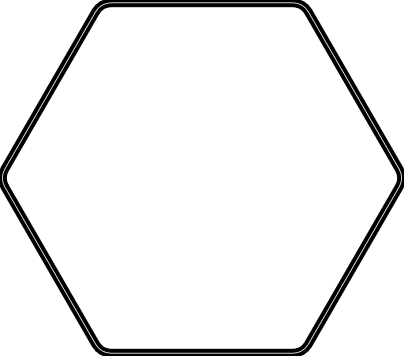 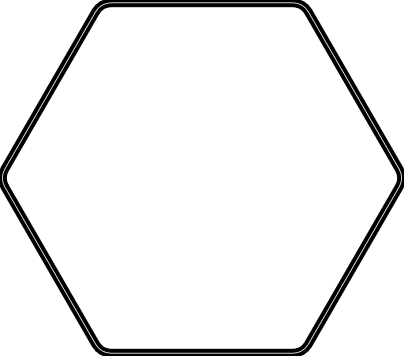 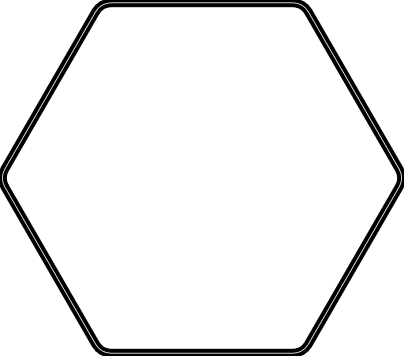 72
74%
99
74%
EU
6
8
5
5
134
Států
Tematických oblastí
CZ
výzva 			FINANCE (ERDF)
Doporučeno ke schválení rozpočty projektů/partnerů
Alokace 1. výzva
Alokace programu
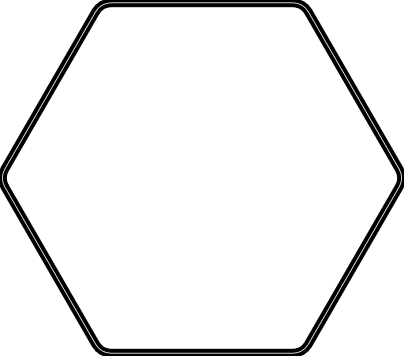 104 
mil. €
130 
mil. €
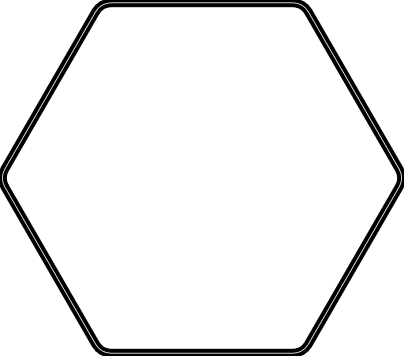 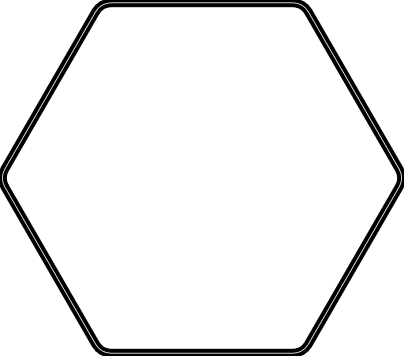 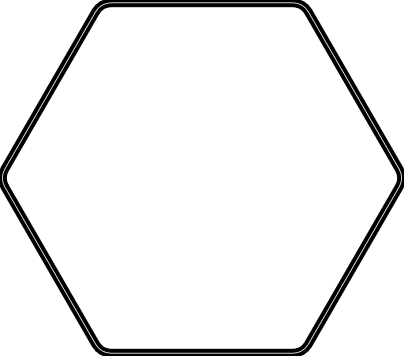 0,92 
mil. €
379 
mil. €
EU
6
Států
Tematických oblastí
CZ
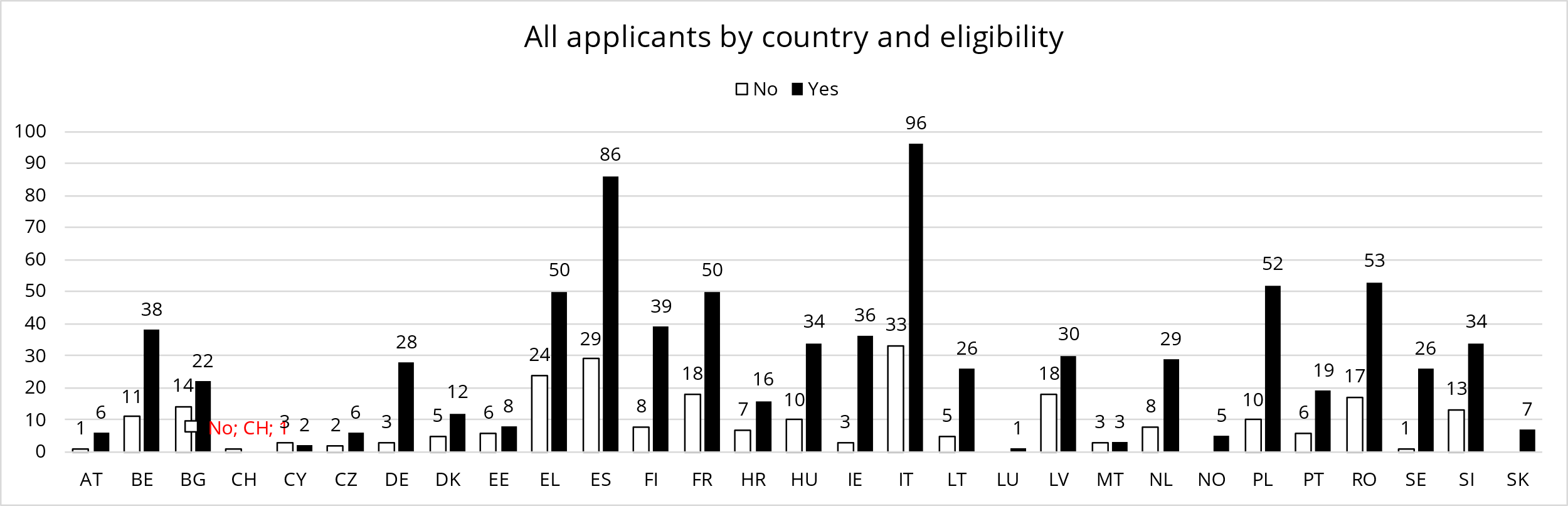 Stav implementace (výsledky hodnocení 1. výzvy)
1.výzva     projekty s CZ účastí ke schválení
Harmonogram
3. 3. 2023					národní info den k podmínkám 2. výzvy

14. 3. 2023 					seminář pro vedoucí partnery (Stockholm)

15. 3. 2023					vyhlášení 2. výzvy a výroční akce programu (Stockholm)

9. 6. 2023					uzavření 2. výzvy
Začátek většiny projektů z 1. výzvy: 					1.3. 2023



Reportovací období: 						13.12. 2022 – 31.8. 2023



Termín pro předložení 1. výdajů a dokumentů kontrolorovi (PP):   		15.9. 2023 



Termín pro předložení souhrnné zprávy za projekt (pouze LP)   		1. 12. 2023
?
Čas na Vaše dotazy
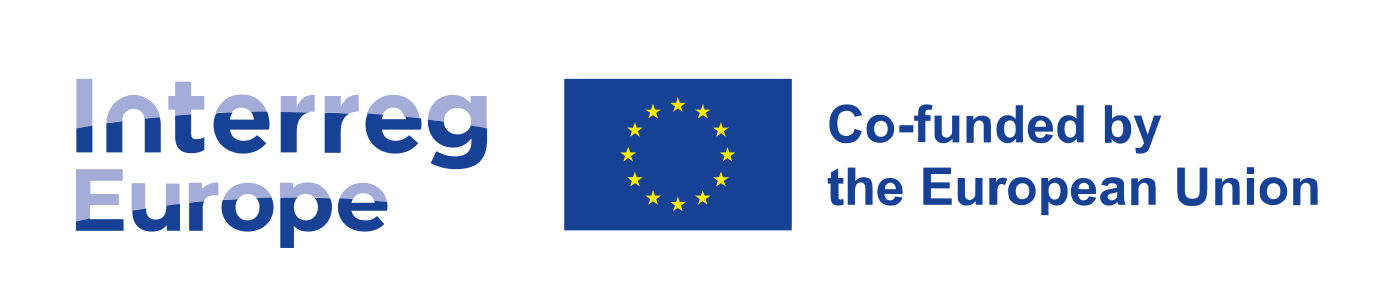 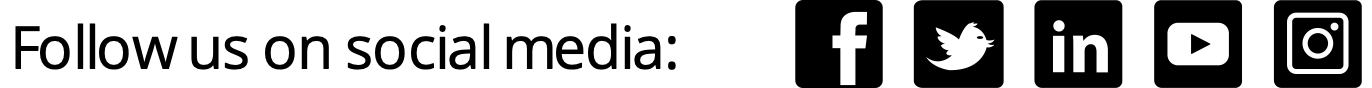 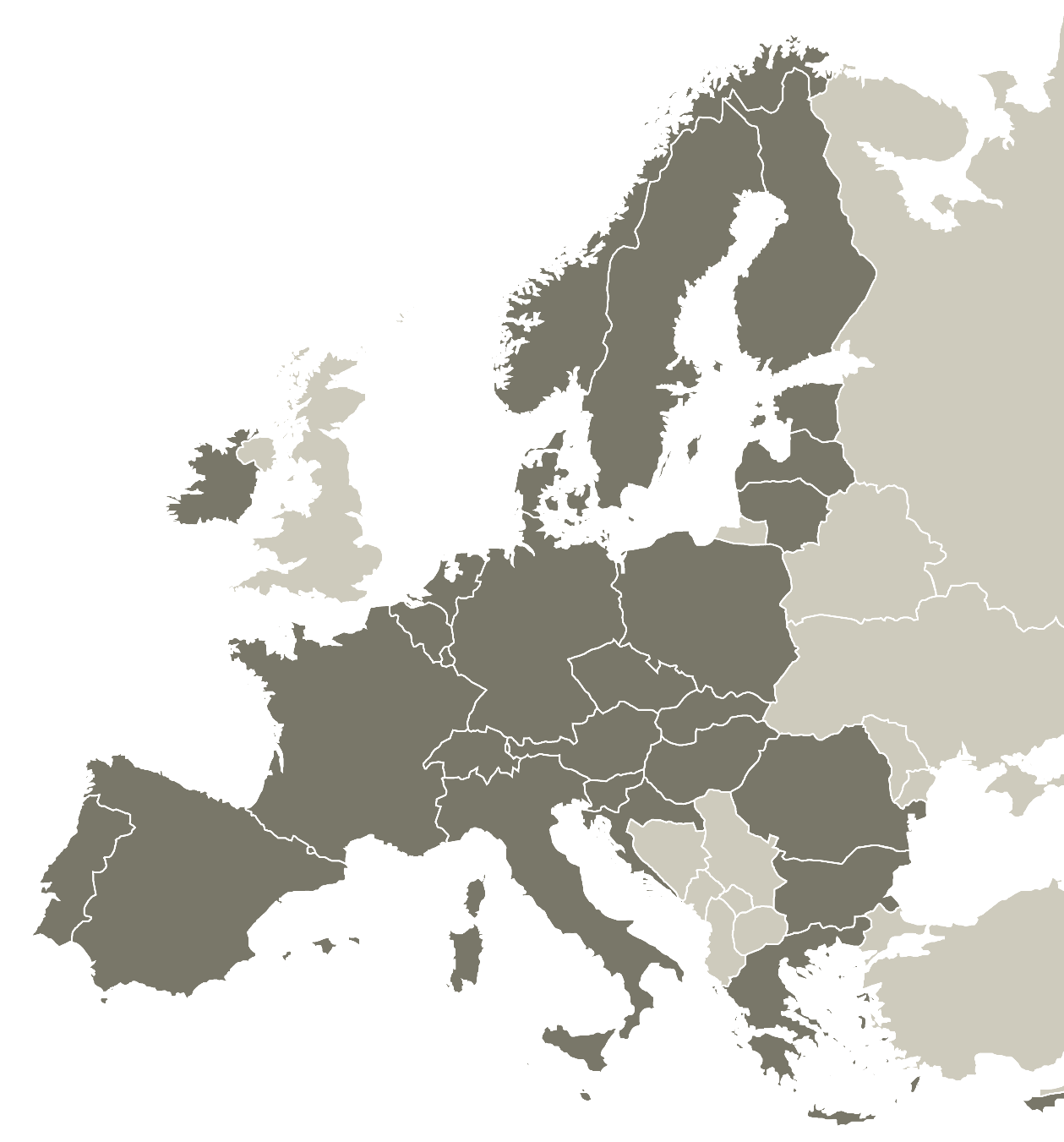 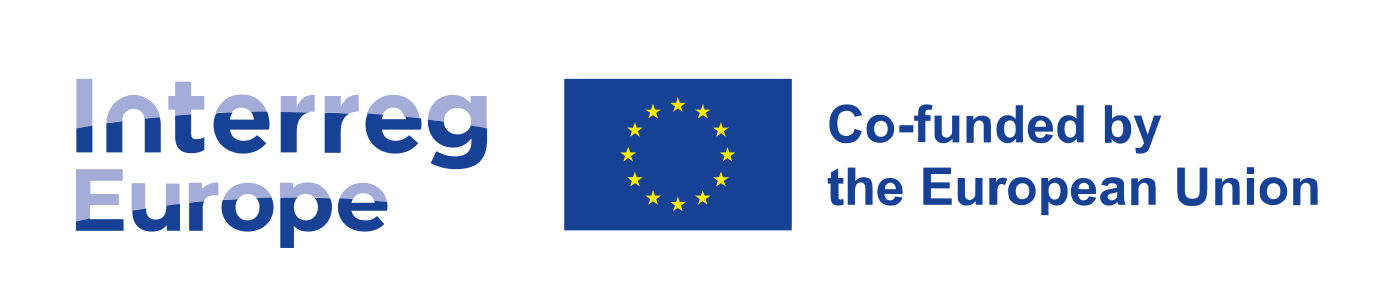 Děkuji za pozornost!
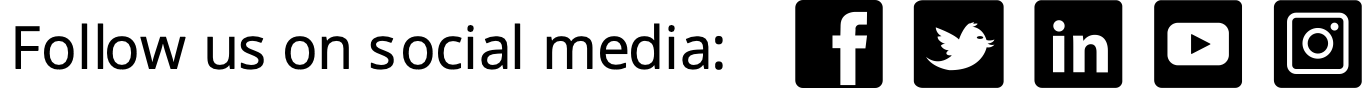 Pavel LukešOdbor evropské územní spolupráceMinisterstvo pro místní rozvojE-mail: pavel.lukes@mmr.czWEB: www.dotaceEU.czwww.interreg-europe.eutel.: 731 628 149
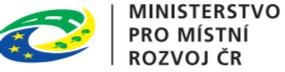